Игра«Безопасность в Интернете»
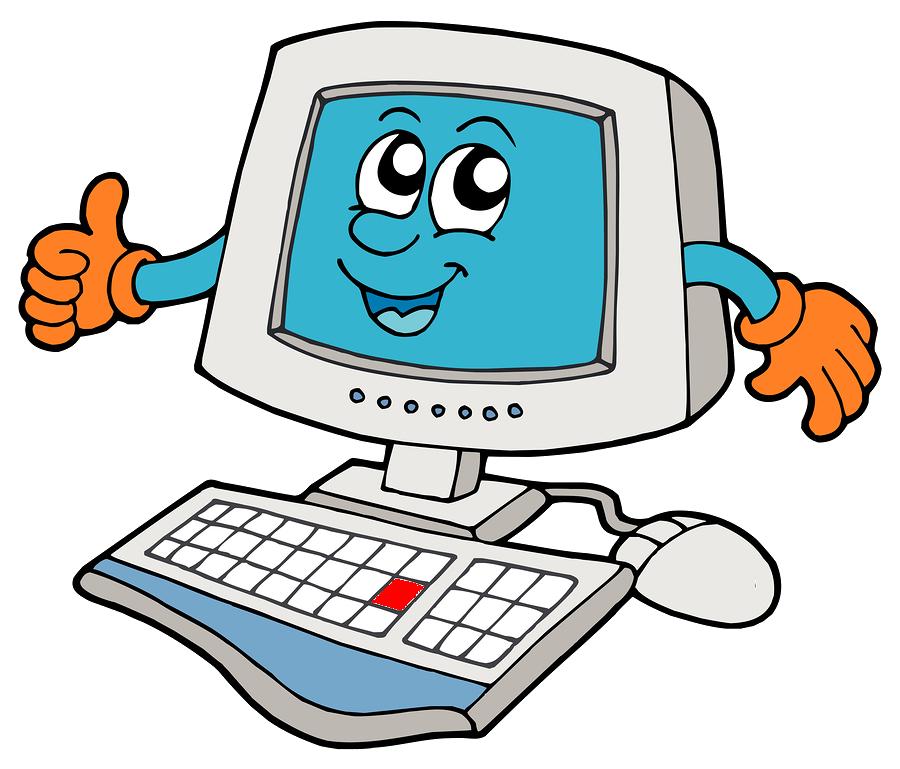 для учащихся 8 класса
Почта
10
20
30
40
50
Сайты
10
20
30
40
50
Вирусы
10
20
30
40
50
Общение
10
20
30
40
50
Программы
10
20
30
40
50
Почта
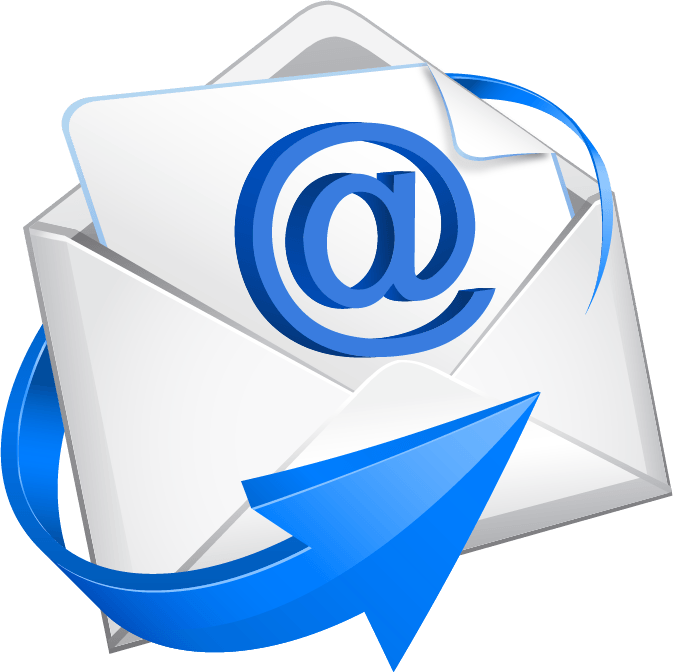 10 баллов
Вы получили письмо по электронной почте с незнакомого Вам адреса. Стоит ли его открывать?
Если Вам пришло сообщение с незнакомого адреса, его лучше не открывать. Подобные письма могут содержать вирусы. Лучше добавить это письмо в спам.
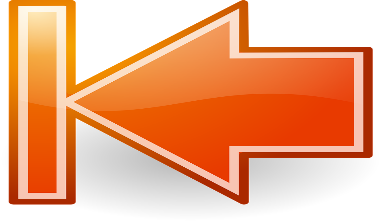 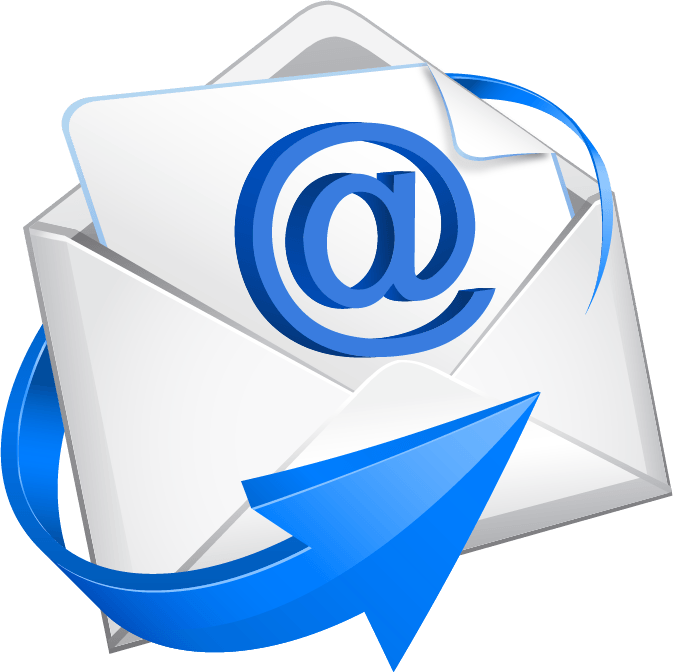 Почта
20 баллов
За день на Ваш почтовый ящик пришло 50 писем, и все они попали в папку «Спам». Будете ли Вы отвечать на эти письма? Обоснуйте свой ответ.
Нежелательные письма от незнакомых людей называются «Спам». Если Вы получили такое письмо, не отвечайте на него. Если Вы ответите на подобное письмо, отправитель будет знать, что Вы пользуетесь своим электронным почтовым ящиком, и будет продолжать посылать Вам спам.
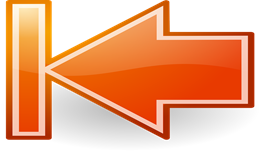 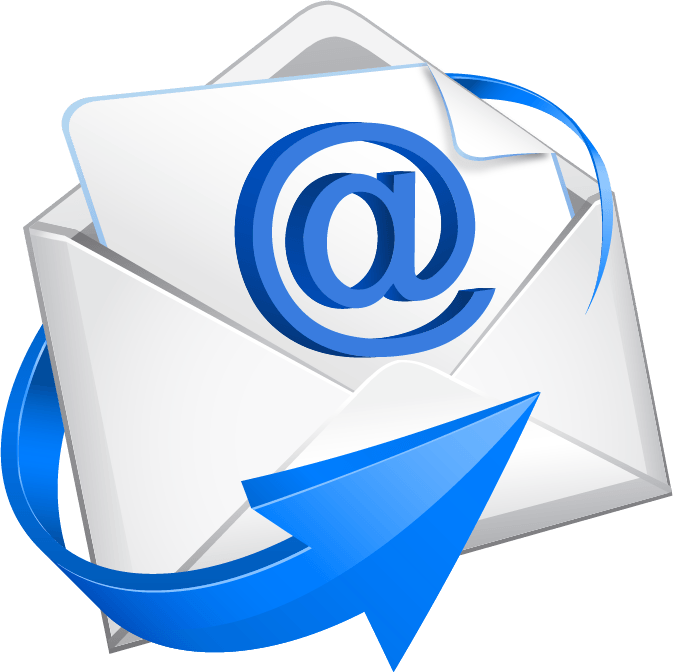 Почта
30 баллов
На электронную почту Вам пришло оскорбительное письмо, в котором Вас всячески унижают. Ваши действия?
Если Вам приходят письма с неприятным или оскорбляющим Вас содержанием, если кто-то ведет себя в Вашем отношении неподобающим образом, нужно сообщить об этом взрослым.
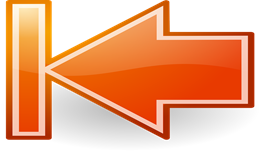 Почта
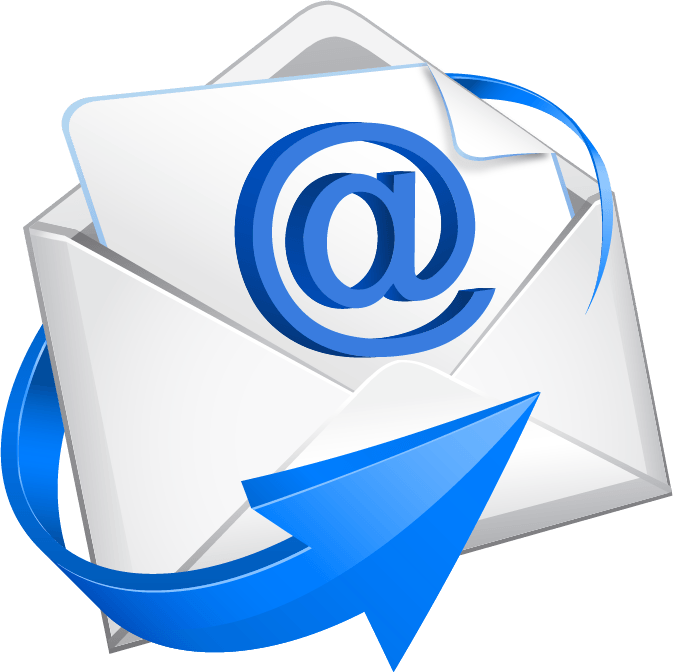 40 баллов
Как избежать заражения компьютера через электронную почту?
Не открывать подозрительные письма с незнакомых адресов и проверять вложенные файлы антивирусом.
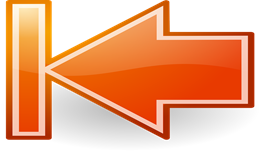 Почта
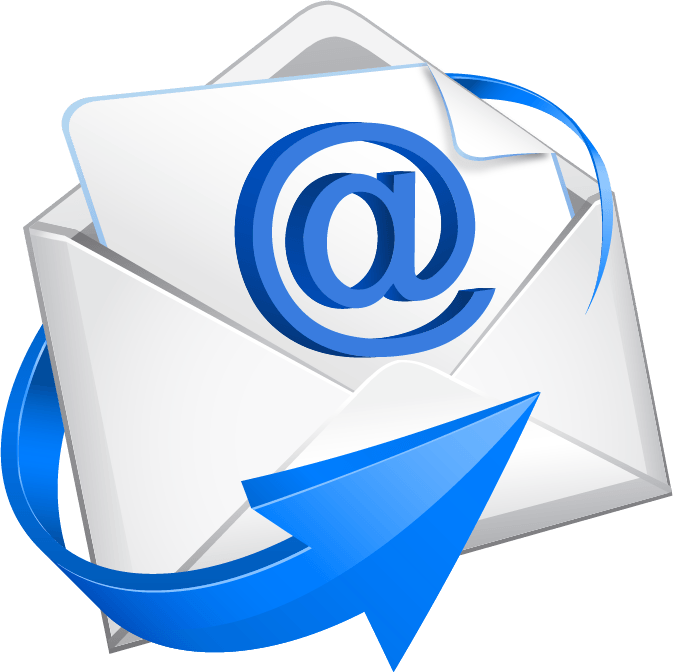 50 баллов
Если в письме хорошо известный Вам человек без предупреждения прислал файл, имеющий расширение .exe, что Вы будете делать?
Поскольку файл прислали без предупреждения, он имеет специфическое расширение, то возникает подозрение о том,что этот файл содержит вирус . 
Лучше удалить письмо.
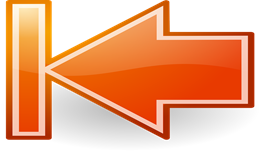 Сайты
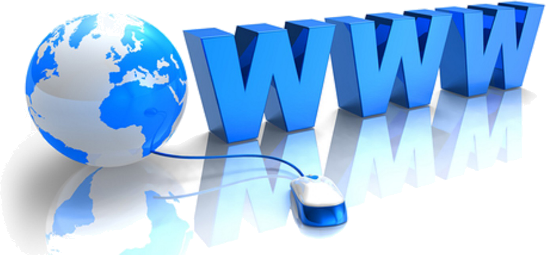 10 баллов
Вы проходите регистрацию на сайте интернет-магазина. При регистрации у Вас потребовали домашний адрес, номер мобильного телефона и паспортные данные. 
Что Вы будете делать?
Когда Вы регистрируетесь на сайтах, не указывайте личную информацию (номер мобильного телефона, адрес места жительства и другие данные).
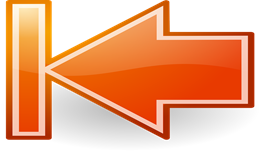 Сайты
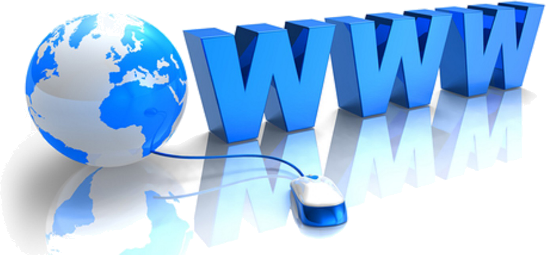 20 баллов
Вы загрузили файл с сайта. Что необходимо сделать, прежде чем открыть файл?
Перед открытием его нужно проверить антивирусом.
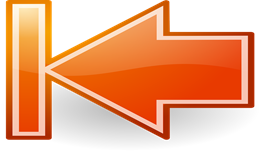 Сайты
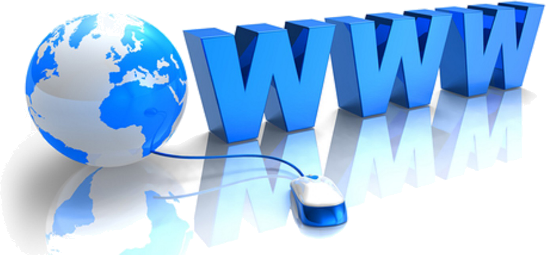 30 баллов
При попытке войти на сайт Вы получили сообщение: 
«Возникла проблема с сертификатом безопасности этого веб-сайта». Стоит ли далее пытаться получить доступ к данному сайту и почему?
Нет, не стоит. Одна из причин появления такого сообщения состоит в том, что на сайте функционируют вирусные программы.
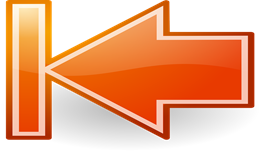 Сайты
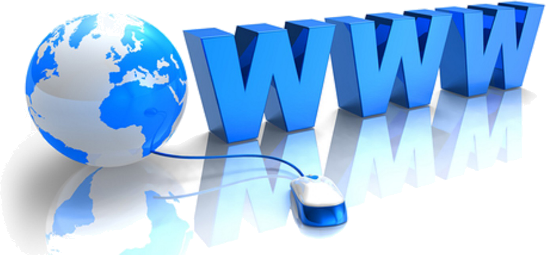 40 баллов
Путешествуя по сети, Вы нашли сайт, который предлагает «Путешествие в параллельный мир». Опишите Ваши действия.
Необходимо сообщить о находке взрослым (родителям или учителям), т.к. данный сайт может быть опасен  для жизни.
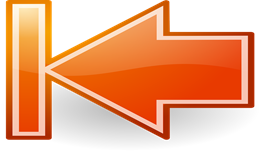 Сайты
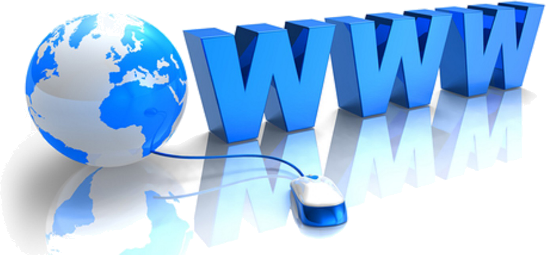 50 баллов
При подготовке доклада Вы зашли на сайт, на котором Вам предложено включить веб-камеру и в режиме видеочата пообщаться с «преподавателем». Что Вы будете делать?
Ни при каких условиях нельзя включать веб-камеру.
Обязательно надо покину сайт.
 Нужно рассказать взрослым (родителям или учителям).
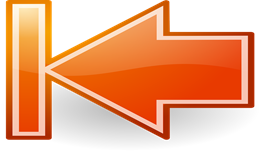 Вирусы
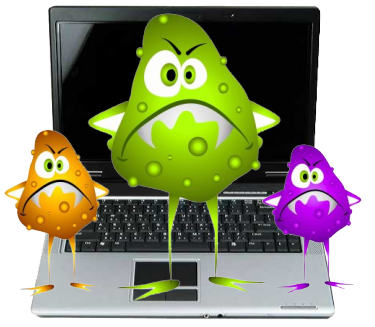 10 баллов
«Ничего веселого, твой компьютер вообще больше ничего, кроме этой картинки, не покажет!»
«Мой компьютер показывает блестящую картинку, которая все время мигает! Весело!»
Что произошло с компьютером? Как можно было бы избежать данной ситуации?
Компьютер заразился вирусом. Это можно было бы избежать, установив на ПК хороший антивирус.
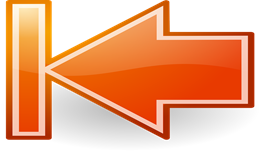 Вирусы
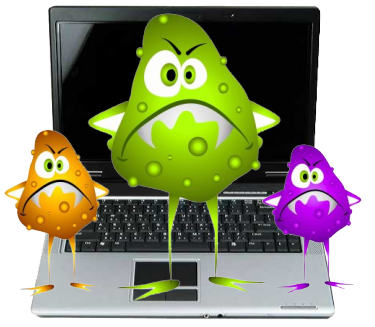 20 баллов
На сайте появилось всплывающее окно, на котором написано, что Вы выиграли автомобиль. Что Вы будете делать в данном случае?
Не верьте мигающим картинкам, предлагающим бесплатные вещи и услуги. С их помощью пытаются «поймать на удочку» неопытных пользователей. Этот вид мошенничества так и называется «фишинг» 
(с англ. «рыбалка»).
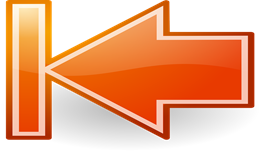 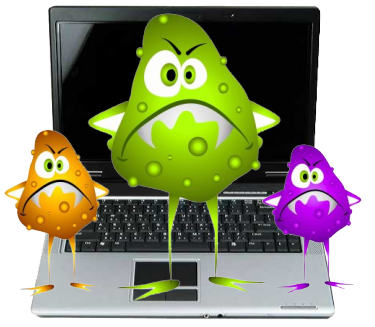 Вирусы
30 баллов
Ваш друг дал Вам флешку с установщиком очень важной для Вас программы. Что следует сделать перед открытием диска?
Обязательно проверить его на вирусы, иначе Вы можете свой компьютер.
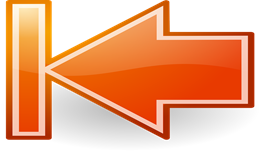 Вирусы
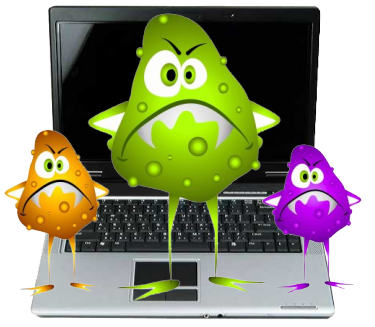 40 баллов
Что необходимо сделать, чтобы проникший вирус не повредил Ваш компьютер?
Не используйте учётную запись с правами администратора. Она позволит вирусу внести изменения на жёстком диске компьютера. Используйте учётную запись с ограниченными правами.
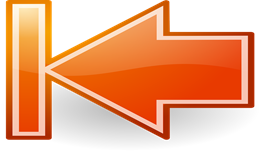 Вирусы
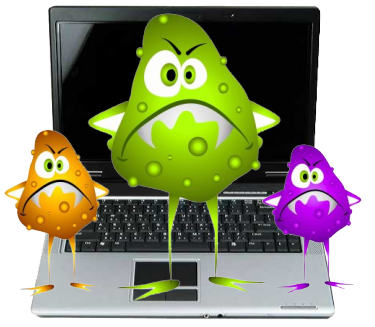 50 баллов
Несмотря на работу антивируса, на Ваш компьютер проник вирус-шифровальщик. Все Ваши файлы зашифрованы и их невозможно восстановить. Каким образом можно было избежать потери данных?
Совет: делайте резервные копии ценных данных
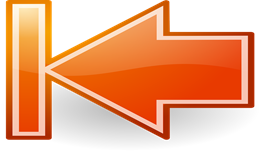 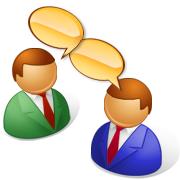 Общение
10 баллов
Вам пришло письмо-приглашение встретиться от человека, с которым Вы познакомились в Интернете. Стоит ли Вам идти на эту встрече? Обоснуйте свой ответ.
Если человек, с которым Вы познакомились в Интернете, предлагает Вам встретиться в реальной жизни, то предупредите Его, что придете навстречу со взрослым. Если Ваш виртуальный друг действительно тот, за кого себя выдает, он нормально отнесется к Вашей заботе о  собственной безопасности.
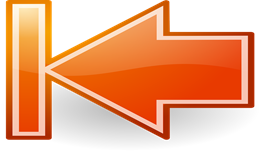 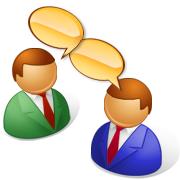 Общение
20 баллов
Нужен ли сетевой этикет в Интернете? Назовите хоты бы два основных правила этикета общения в сети.
Не стоит использовать в своих сообщениях только заглавные буквы, иначе собеседник подумает что Вы на него кричите;
При общении со взрослыми, обращайтесь к ним с заглавной буквы («Вы», «Вам» и т.д.).
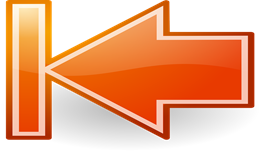 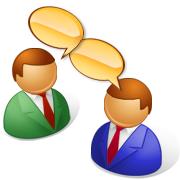 Общение
30 баллов
Вы с друзьями здорово отдохнули на море, привезли очень много красивых фотографий. Имеете ли Вы право выкладывать эти фотографии без разрешения Ваших друзей?
Вы должны знать, что если публикуете фото или видео в  Интернете — каждый может посмотреть их.  Не публикуйте фотографии, на которых изображены другие люди. Делайте это только с их согласия. Публикуйте только такую информацию, о публикации которой не  пожалеете.
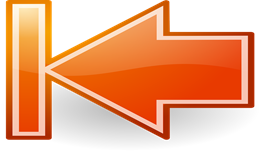 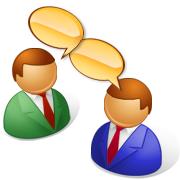 Общение
40 баллов
В переписке в одной из социальных сетей Ваш друг просит Вас положить на его новый номер телефона деньги. Будете ли Вы это делать? Обоснуйте свой ответ.
В Интернете распространено много преступлений. Среди них взлом аккаунтов в социальных сетях. Не верьте каждому сообщению «друга». Возможно, его взломали.
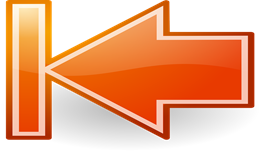 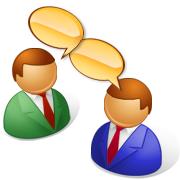 Общение
50 баллов
Для срочного разрешения дел Вы зашли на свой аккаунт 
«Вконтакте» и забыли оттуда выйти. Что Вы будете делать для прекращения текущего сеанса? Сформулируйте алгоритм ваших действий
Смена пароля Вашего аккаунта;
Завершение текущего сеанса через Настройки социальной сети.
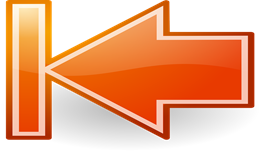 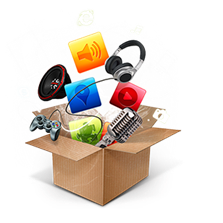 Программы
10 баллов
Вы скачали программу из Интернета. Что нужно сделать перед её запуском?
Перед запуском программы нужно просканировать её антивирусом, поскольку в скаченные из Интернета программы могут быть встроены вирусы.
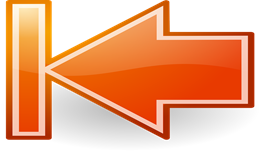 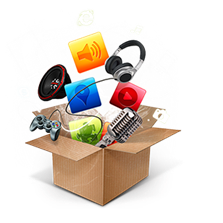 Программы
20 баллов
Вы решили сэкономить на антивирусной программе и установили «взломанный» вариант.
Правомерны ли Ваши действия?
Во-первых, это нарушение закона об авторских правах.
Во-вторых, взломанный антивирус может сам содержать вирусы. Устанавливать его небезопасно.
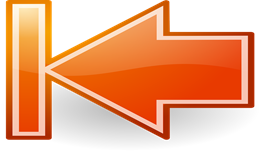 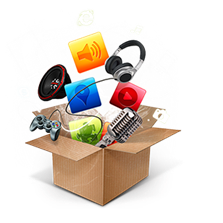 Программы
30 баллов
Вы зашли на сайт, на котором во всплывающем объявлении написано, что ваш компьютер заражен. Ваши действия?
Нужно проигнорировать сообщение и покинуть сайт.
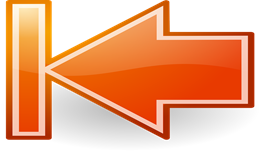 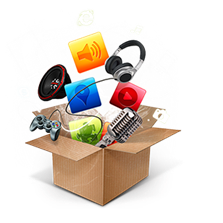 Программы
40 баллов
Вы заметили, что у Вас уменьшилась скорость загрузки информации из Интернета и уменьшилась скорость работы компьютера. Как Вы думаете, в чем состоит причина этих явлений? Как Вам поступить в этом случае?
Возможно, компьютер был заражен вирусом. Необходимо установить антивирусную программу.
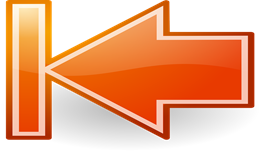 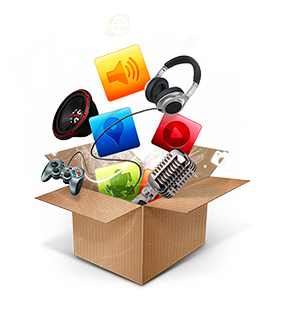 Программы
50 баллов
В чем состоит специфика работы антивирусного сканера? Что предпочтительнее использовать: только сканер или комплексную антивирусную программу?
Антивирусный сканер проверяет файлы по требованию пользователя или по расписанию в определенное время. Комплексная антивирусная программа постоянно проверяет состояние компьютера.  Поэтому предпочтительнее применять комплексную антивирусную программу.
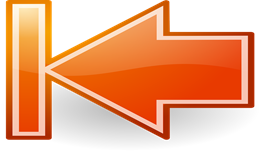